«Беседы о природе с дошкольниками, посвященные юбилею Бианки В.В.»
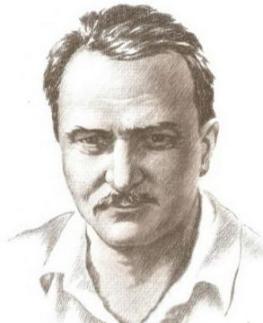 ЗАХАРОВА Вера Витальевна воспитатель 
МДОУ №18 «Теремок» ЯМР
                      2024 год
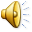 Что надо сохранить от ребенка в душе взрослого? Широко раскрытые на мир глаза. Непосредственность.  Горячую на все отзывчивость. Чистоту помыслов. Мечту. Доверчивость.
                                                 В. Бианки
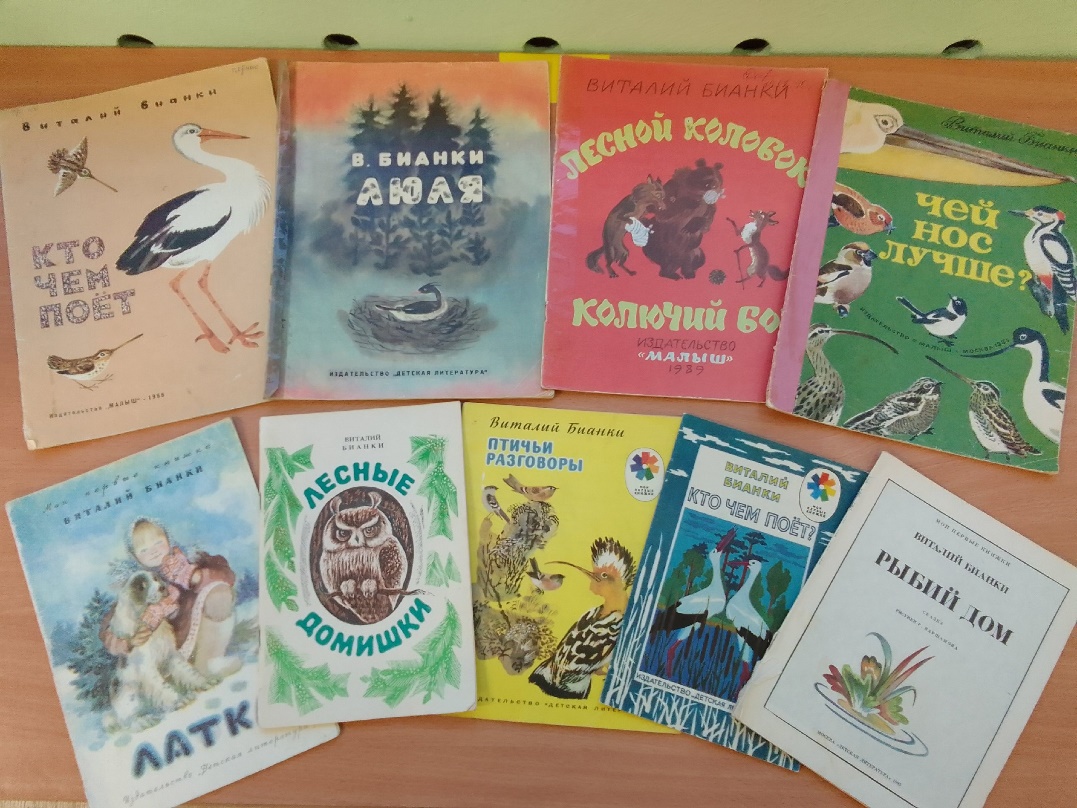 проект
«По страницам любимых книг»
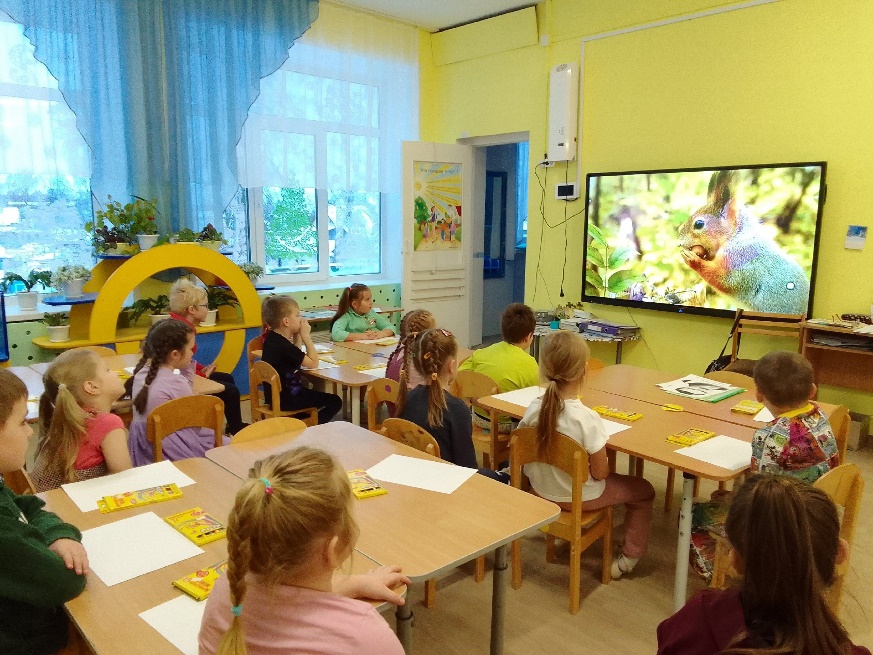 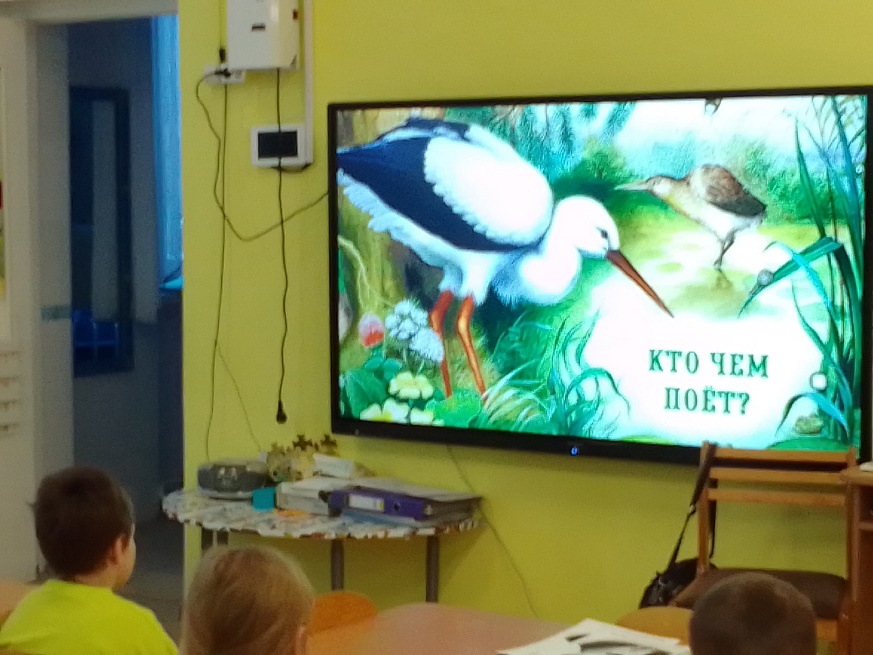 Выставка работ
Работы детей старшей группы
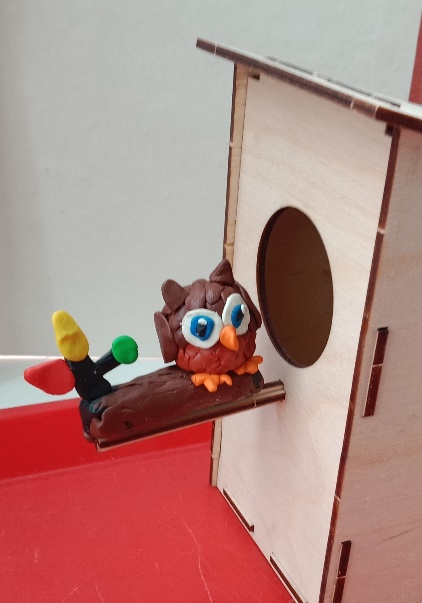 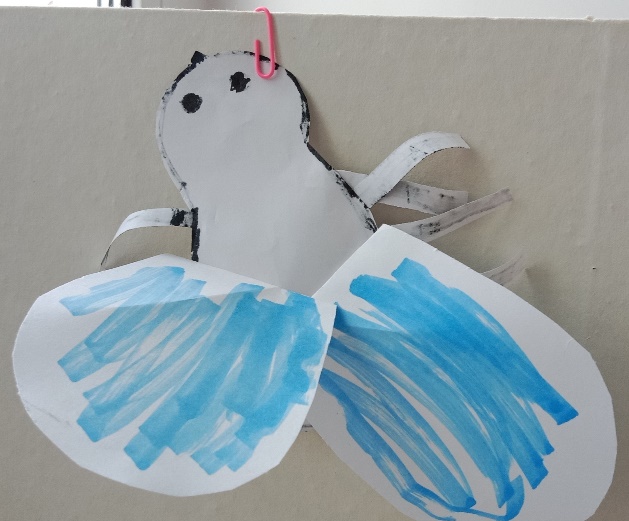 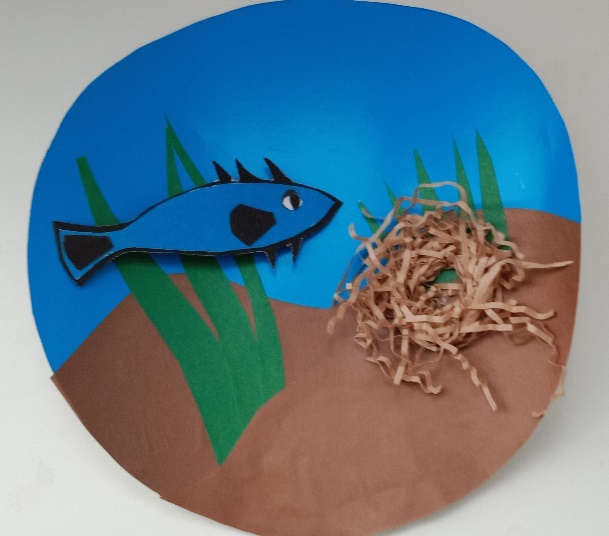 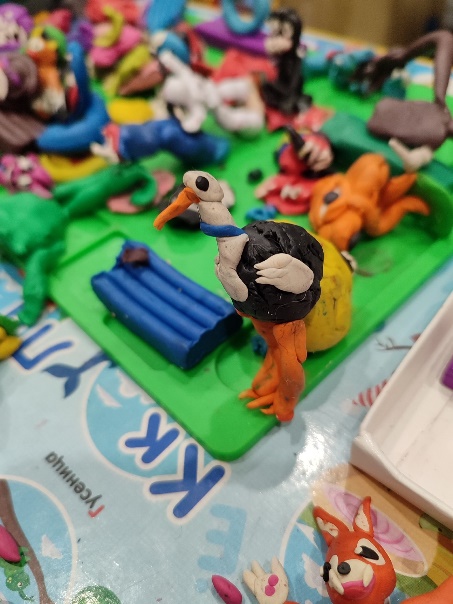 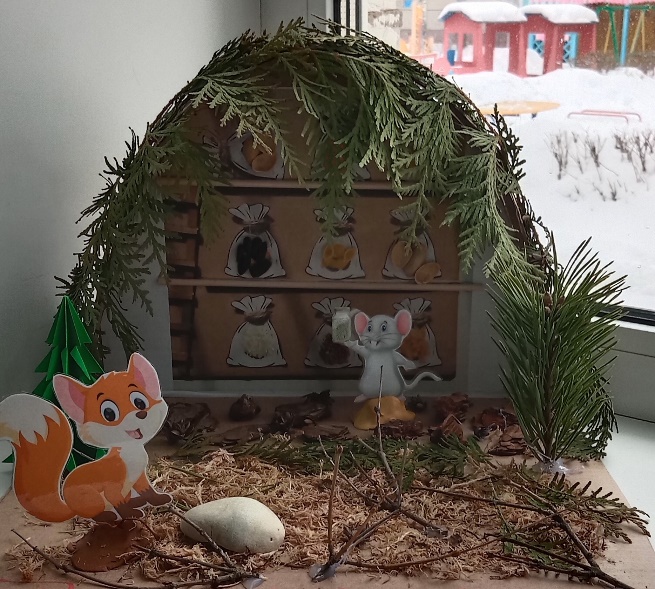 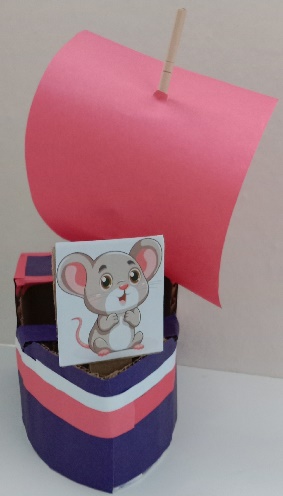 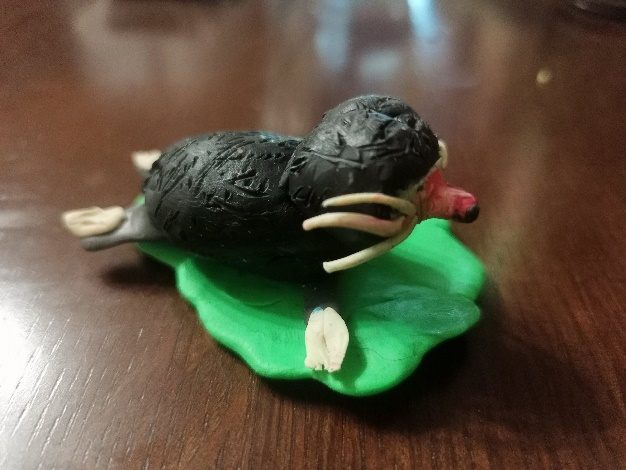 Мы будем рады с вами сотрудничать!
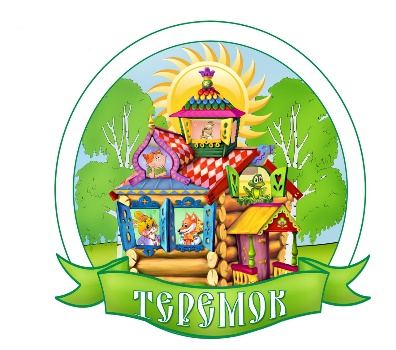 Муниципальное дошкольное образовательное
 учреждение детский сад № 18 "Теремок" ЯМР

 Адрес: 150501, Ярославская область,
Ярославский район,
с.Туношна ул. Школьная д.9
тел./факс:(4852) 43-93-92
Адрес сайта: http//tunoshna-ds.edu.yar.ru
Электронная почта: teremok-1978.yamr@yarregion.ru
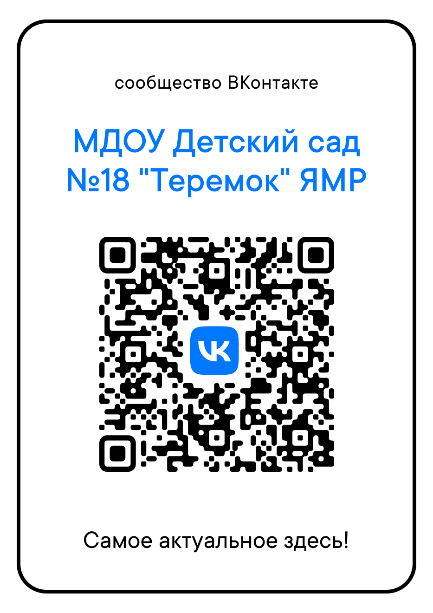